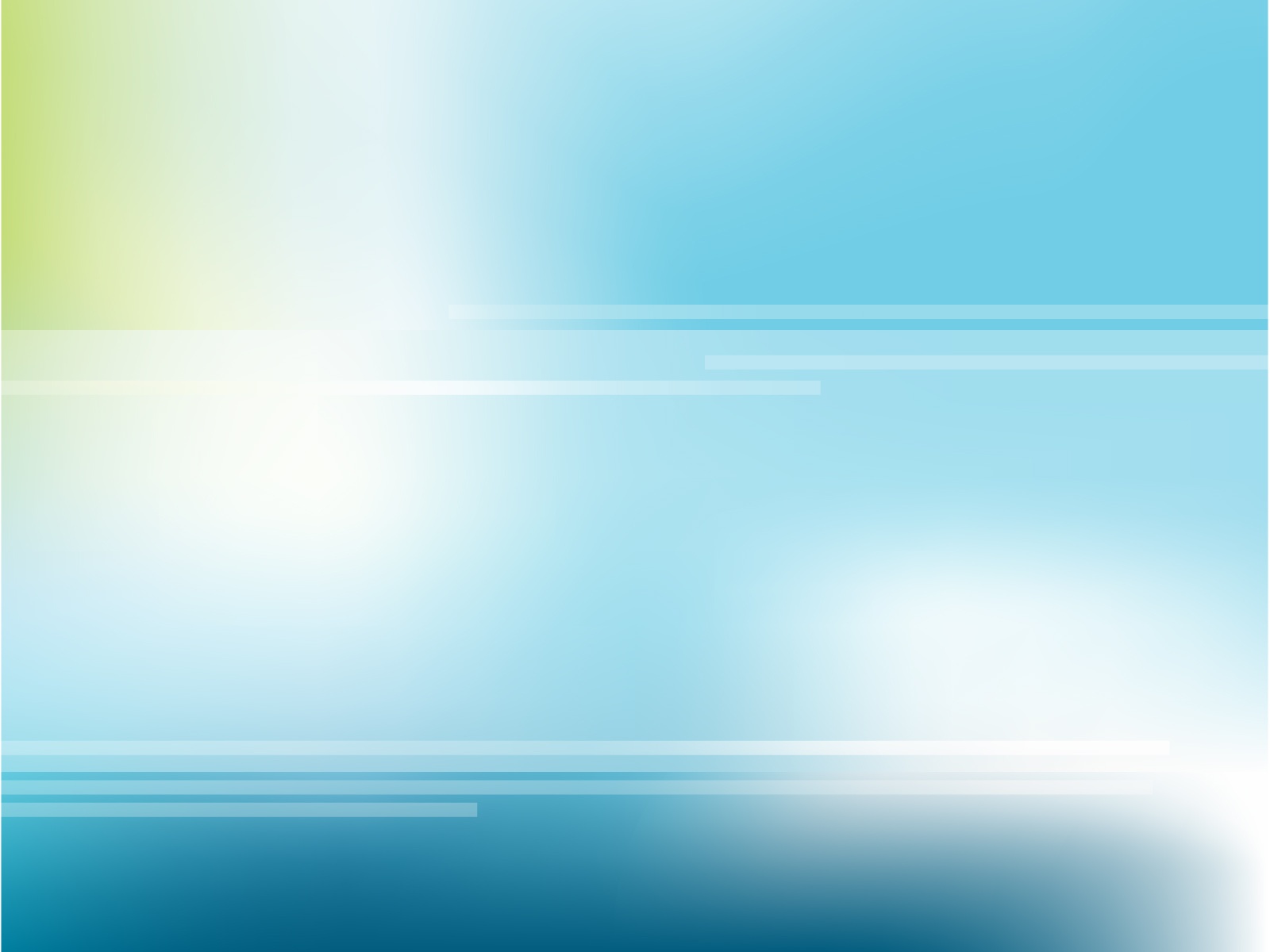 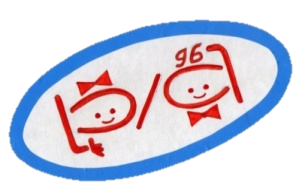 Частное дошкольное образовательное учреждение
"Детский сад № 96 ОАО "РЖД"
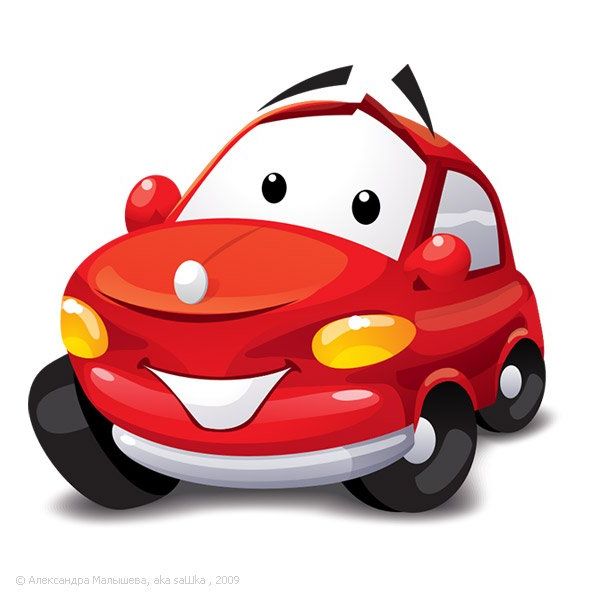 Проект мини -  музея:
«Автомобили».
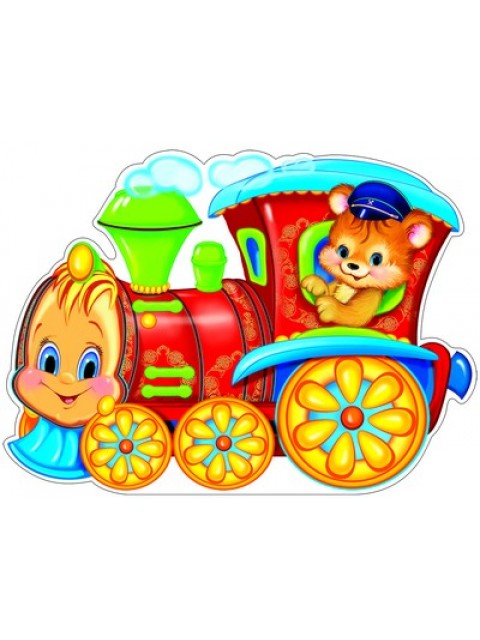 Подготовила : воспитатель 
 средней группы «Лукоморь№6»
Продедович Ольга Александровна
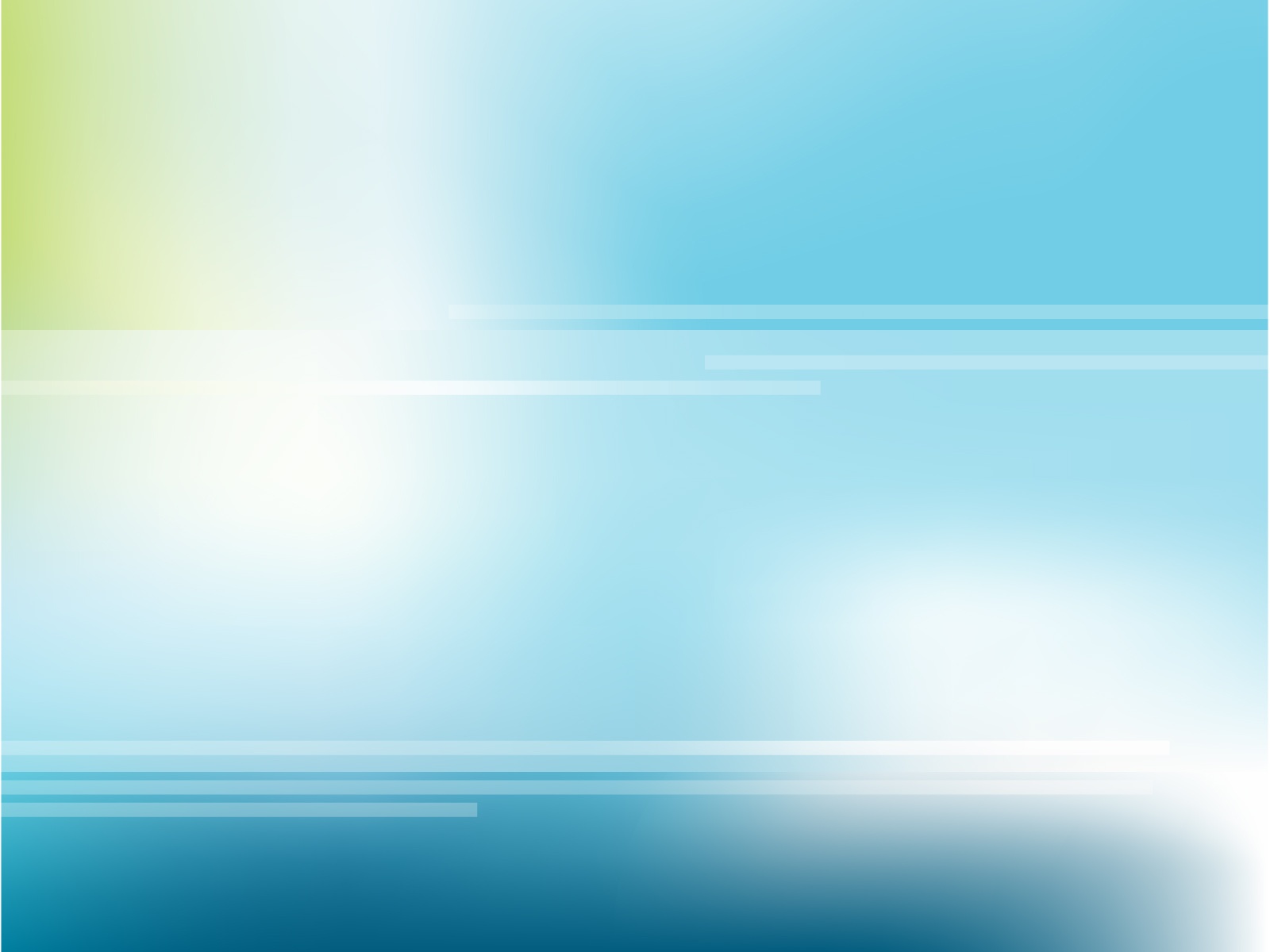 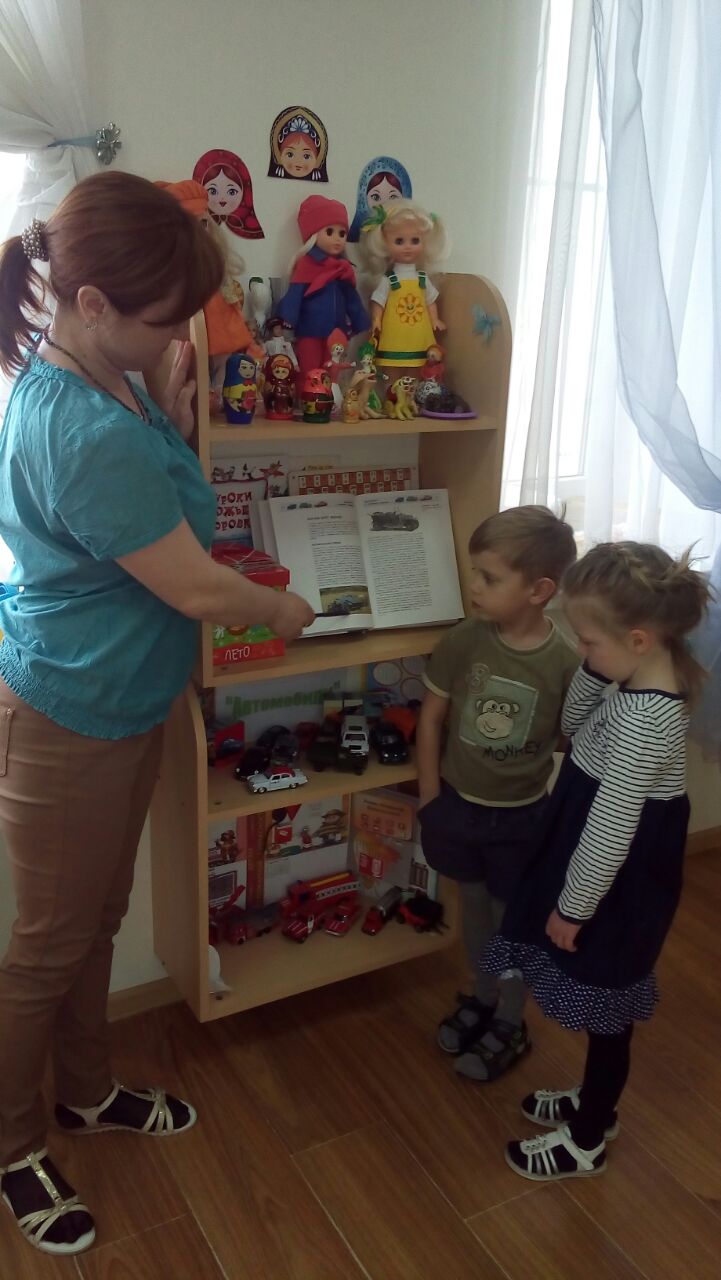 В нашей группе 
«Лукоморье№6»  смастерили
 Мы музей –Автомобили,
 В нем узнаешь ты о том, 
Как заполнен мир – Авто.
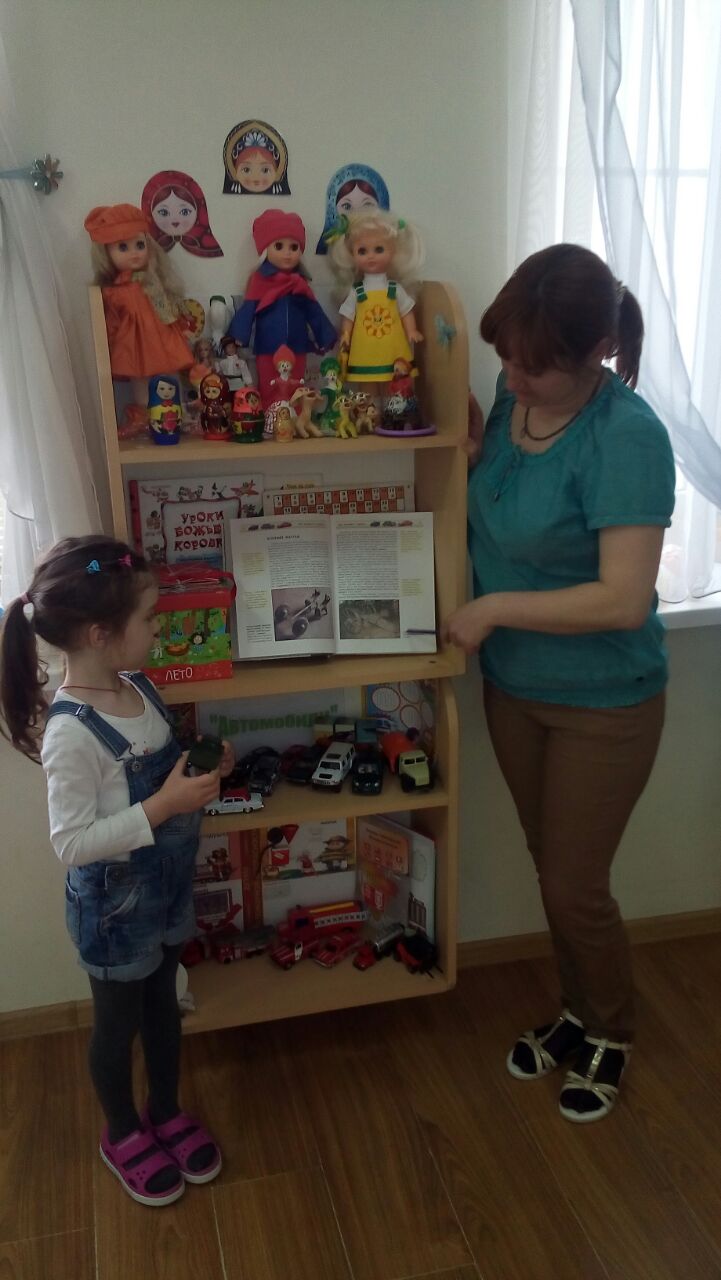 А  в музеи ты узнаешь,
Ведь порой не угадаешь,
Как возник автомобиль
Из чего он состоит.
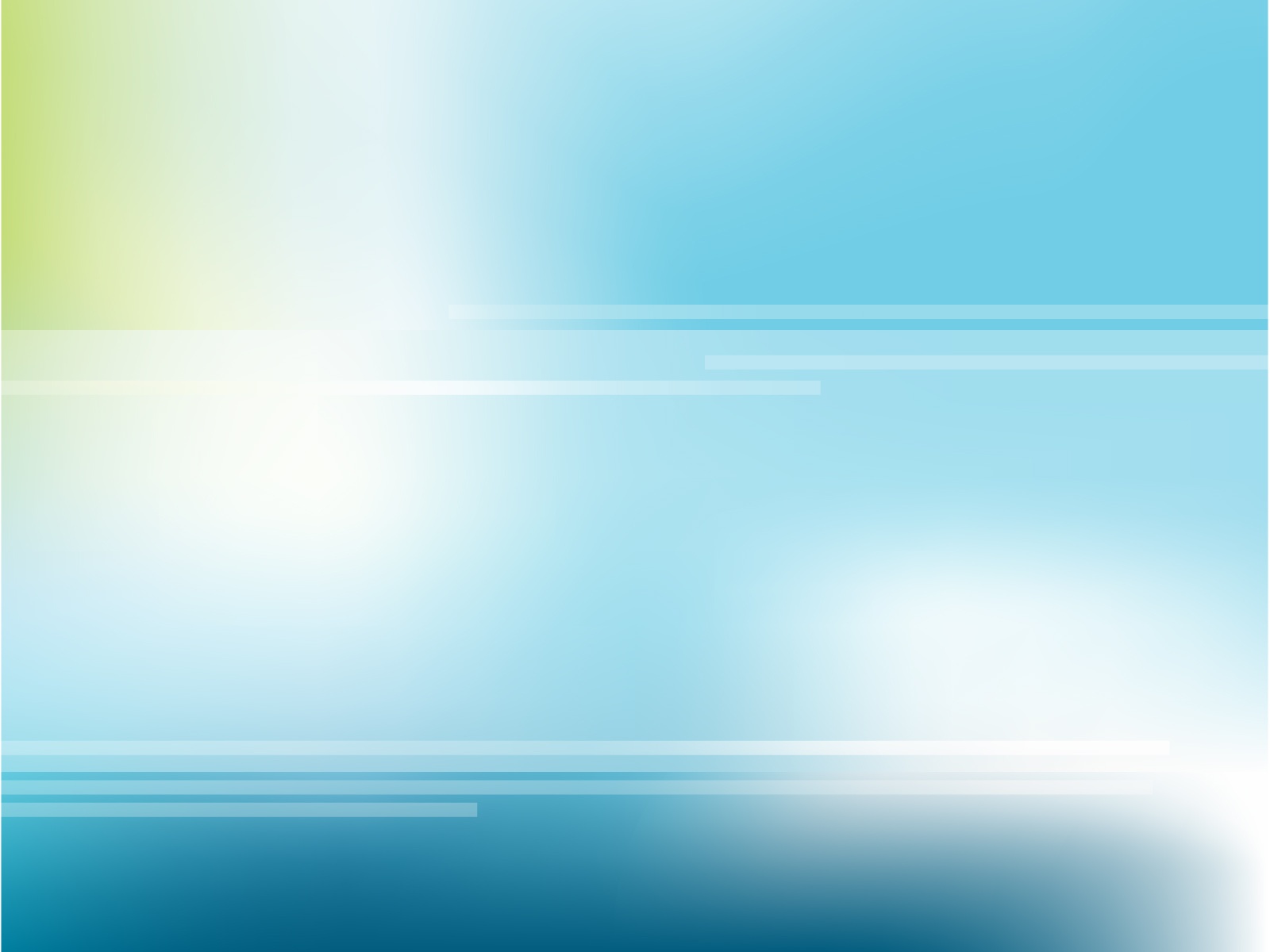 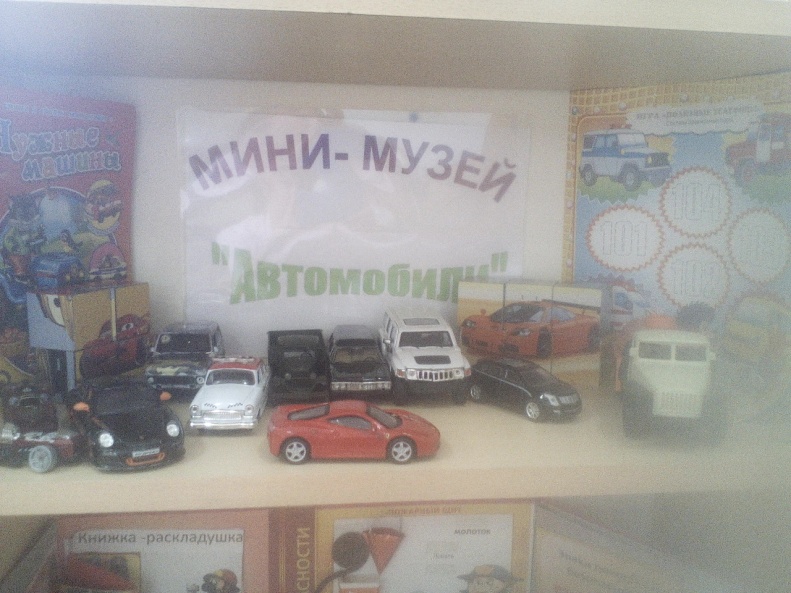 Экспонаты просто класс,
Очень радуют наш глаз,
Яркие картинки
Пестрые машинки.
В лото сыграем, 
пазлы собираем
И все мы больше 
про машинки узнаем.
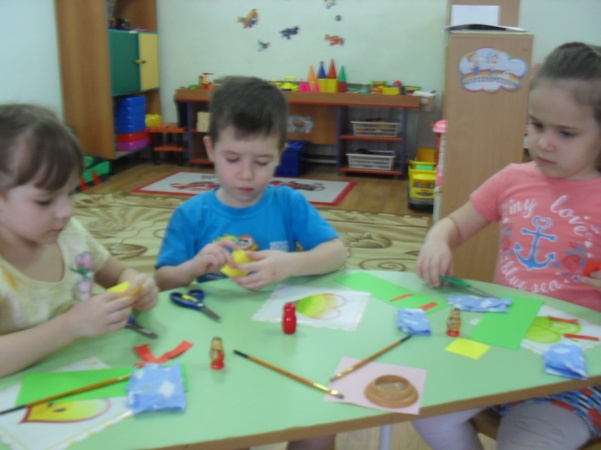 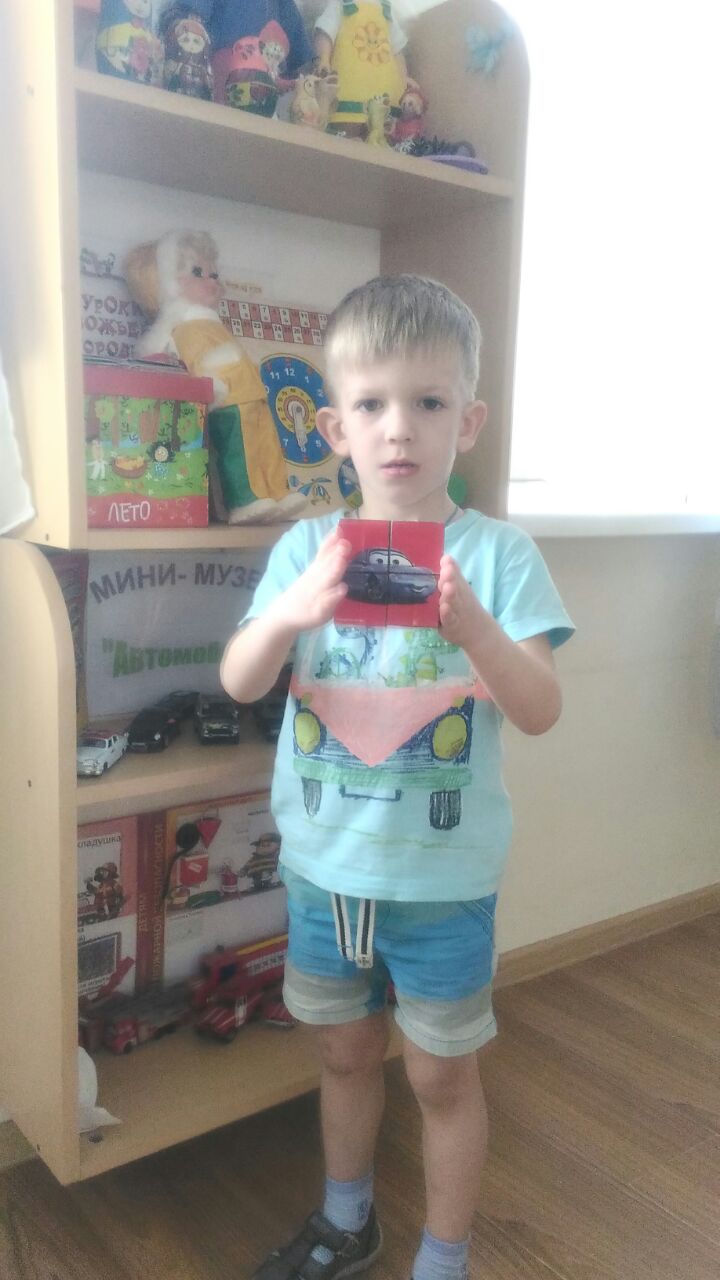 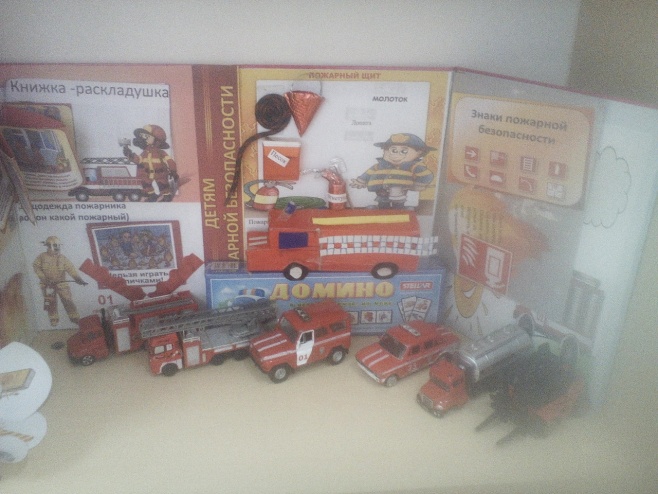 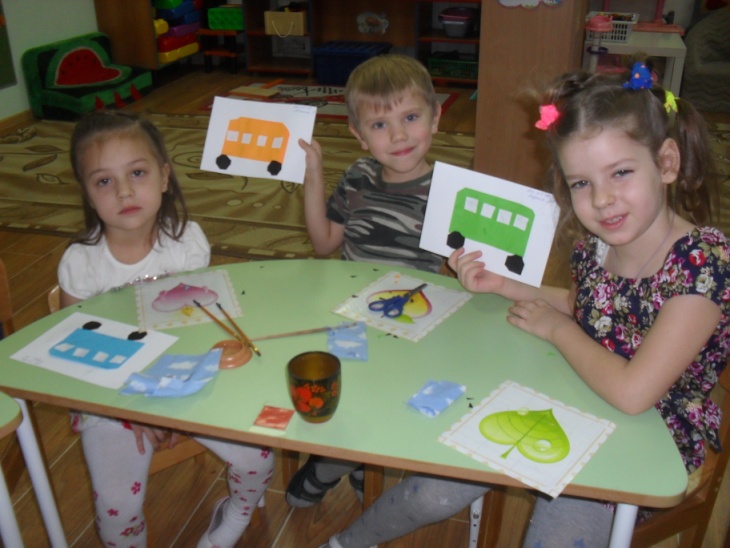 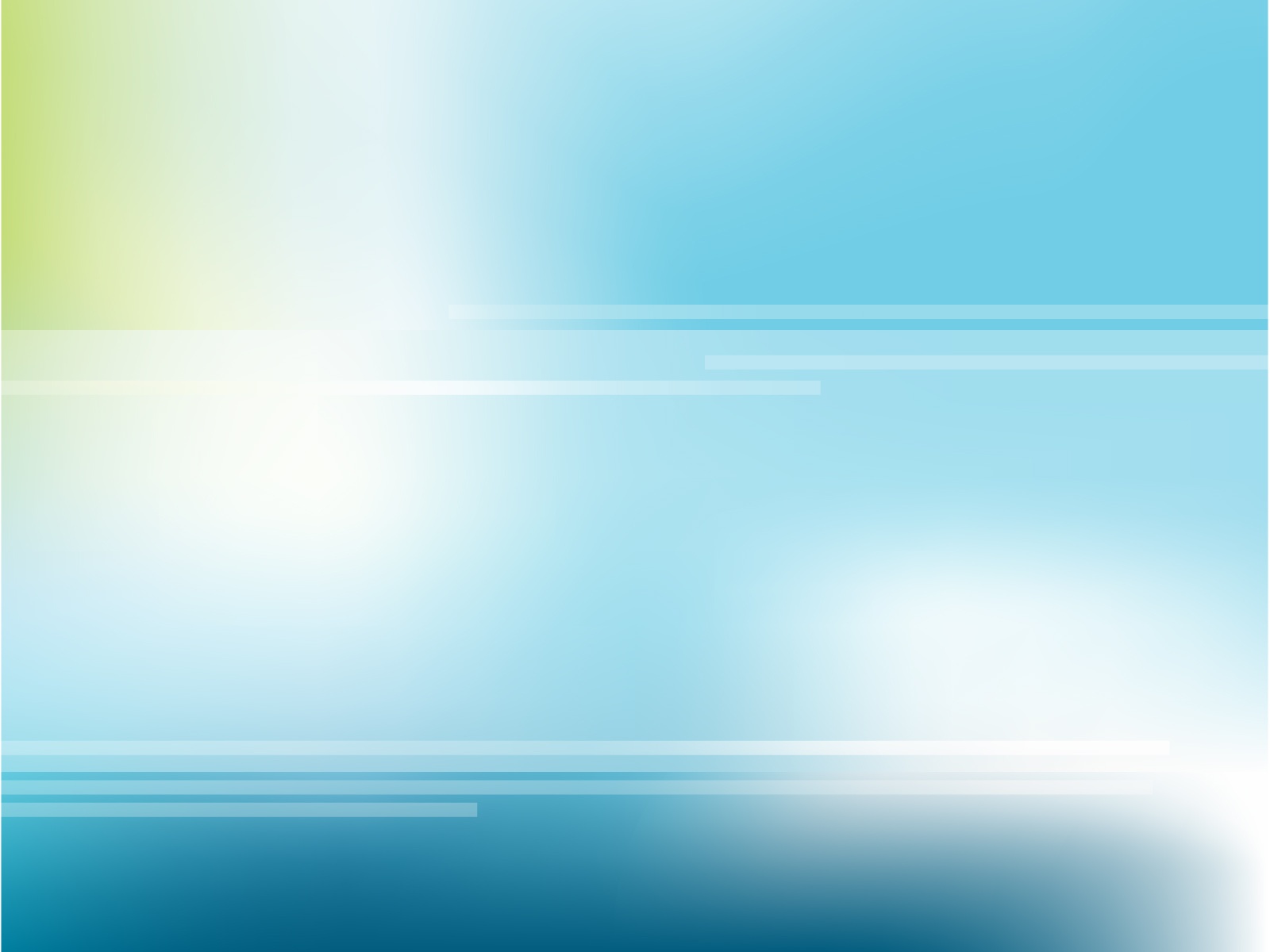 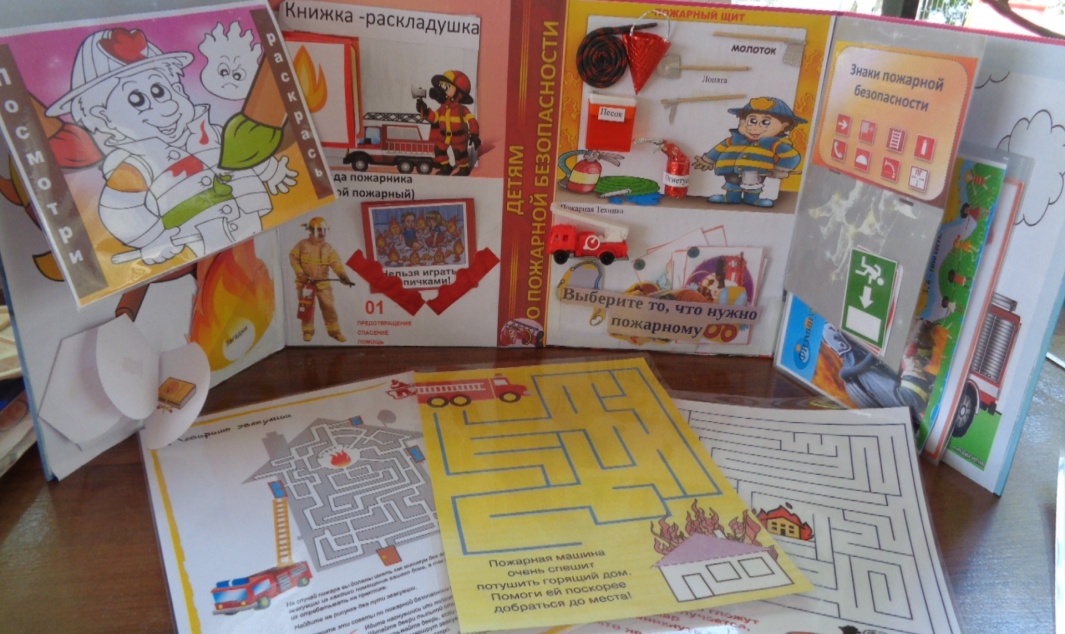 Специальные машины
У нас здесь собрались,
Важные профессии
Придуманы для них.
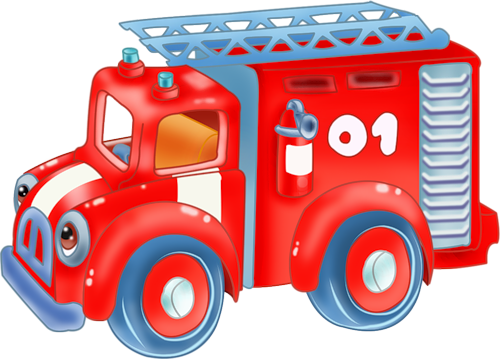 01 Скорей спешите
Приезжайте! Потушите!
Загорелся старый дом,
Все охвачено огнем!
Все машины по тревоге
Едут, мчатся по дороге
Быстро к дому подъезжают,
Дом водою поливают.
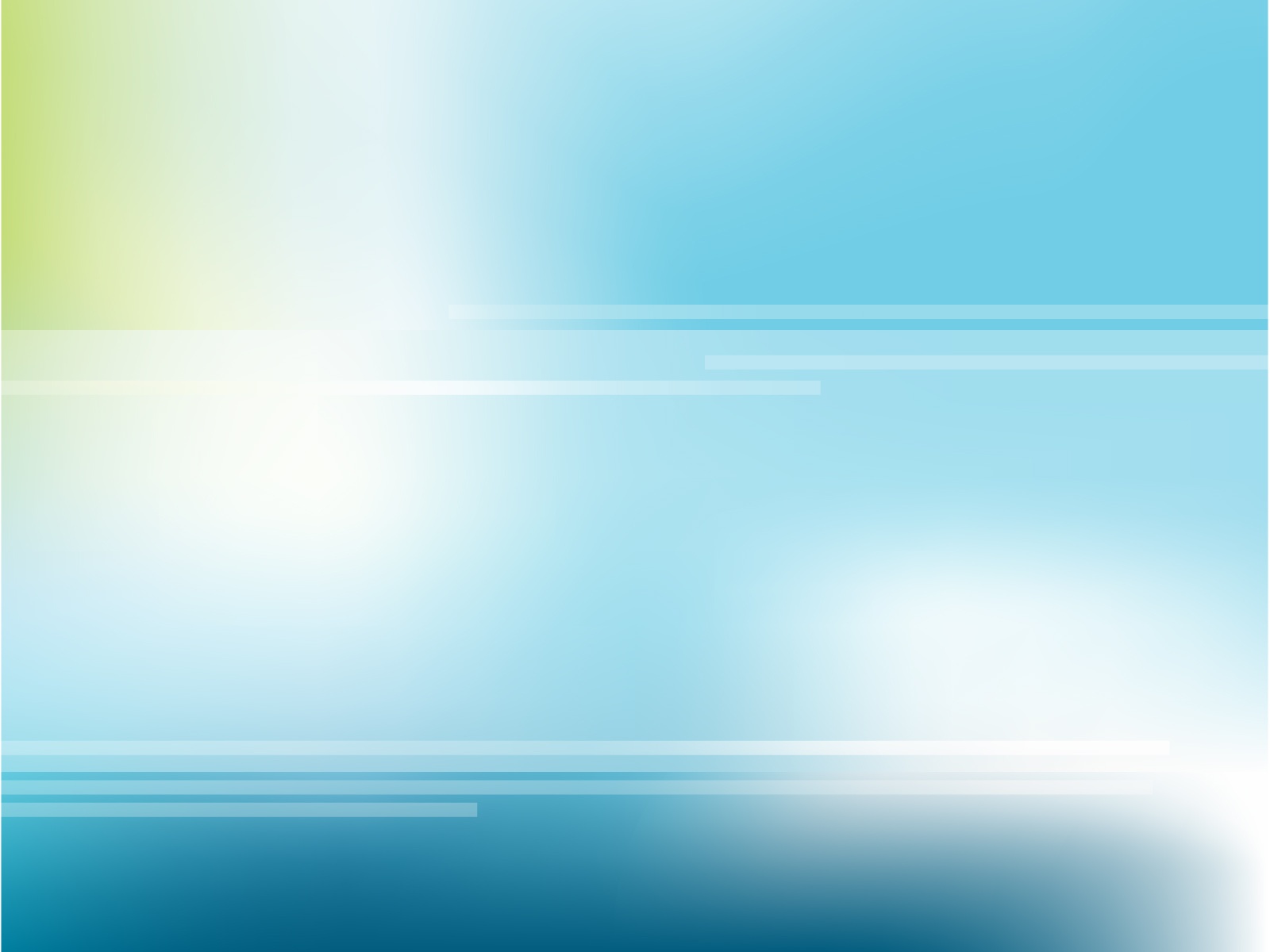 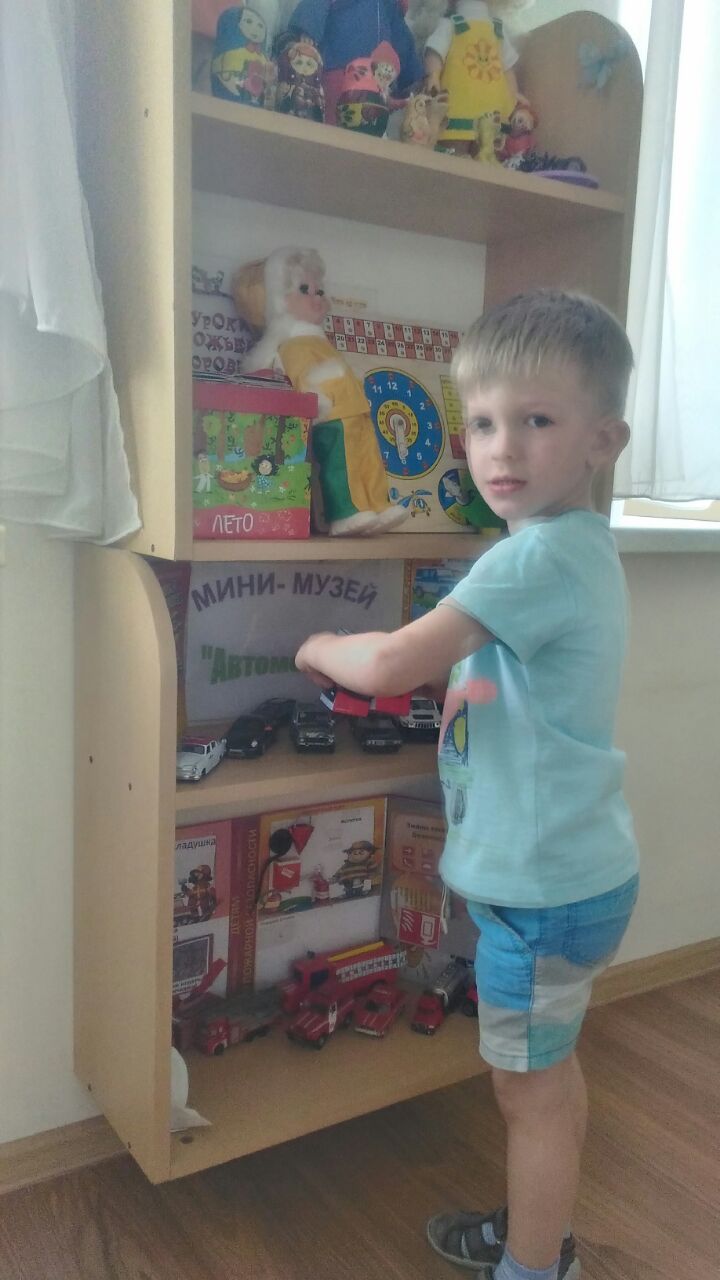 В одну игру собрались разные автомобили,
Чтобы дети  поигрались и внимательно их изучили.
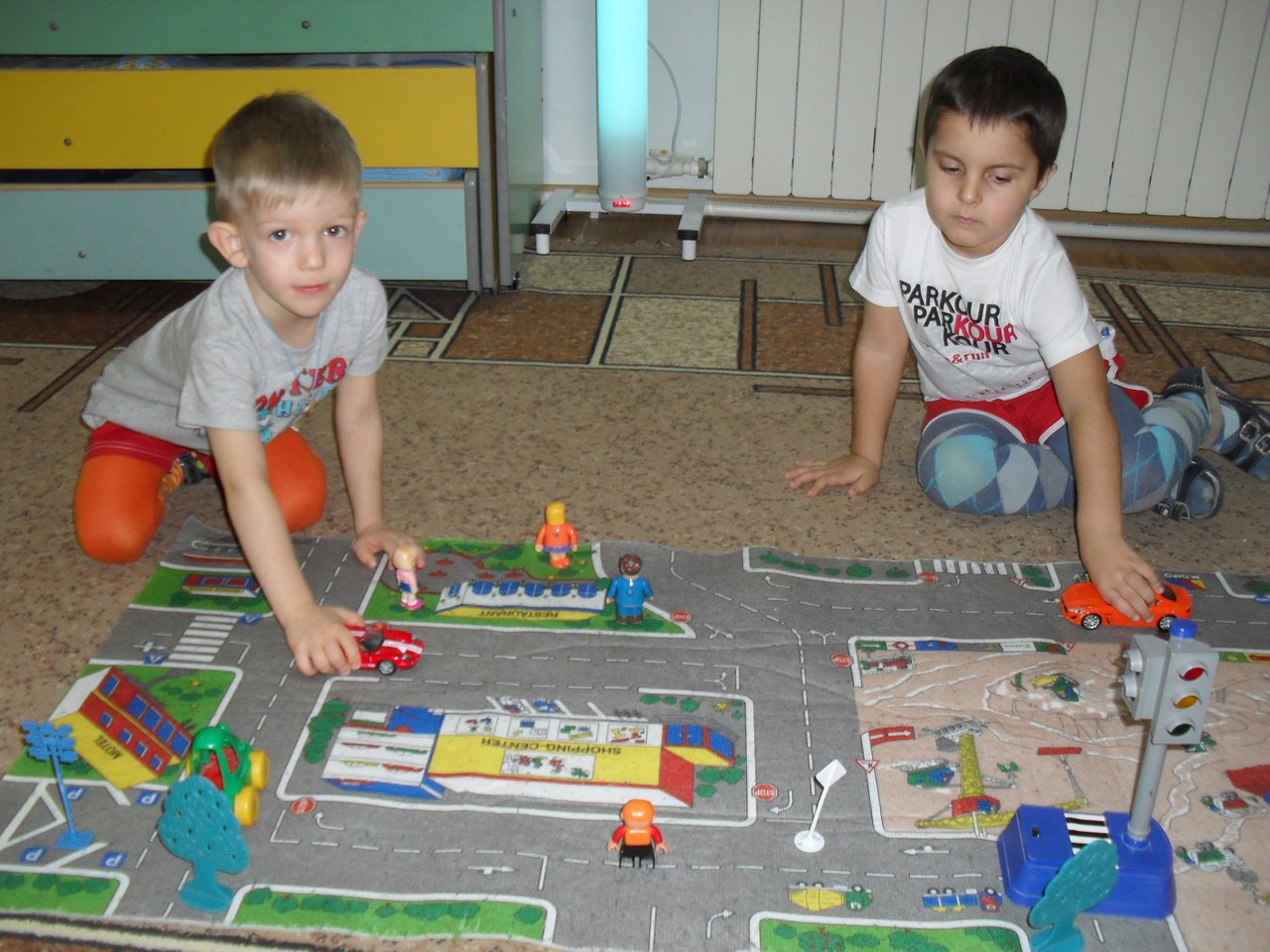 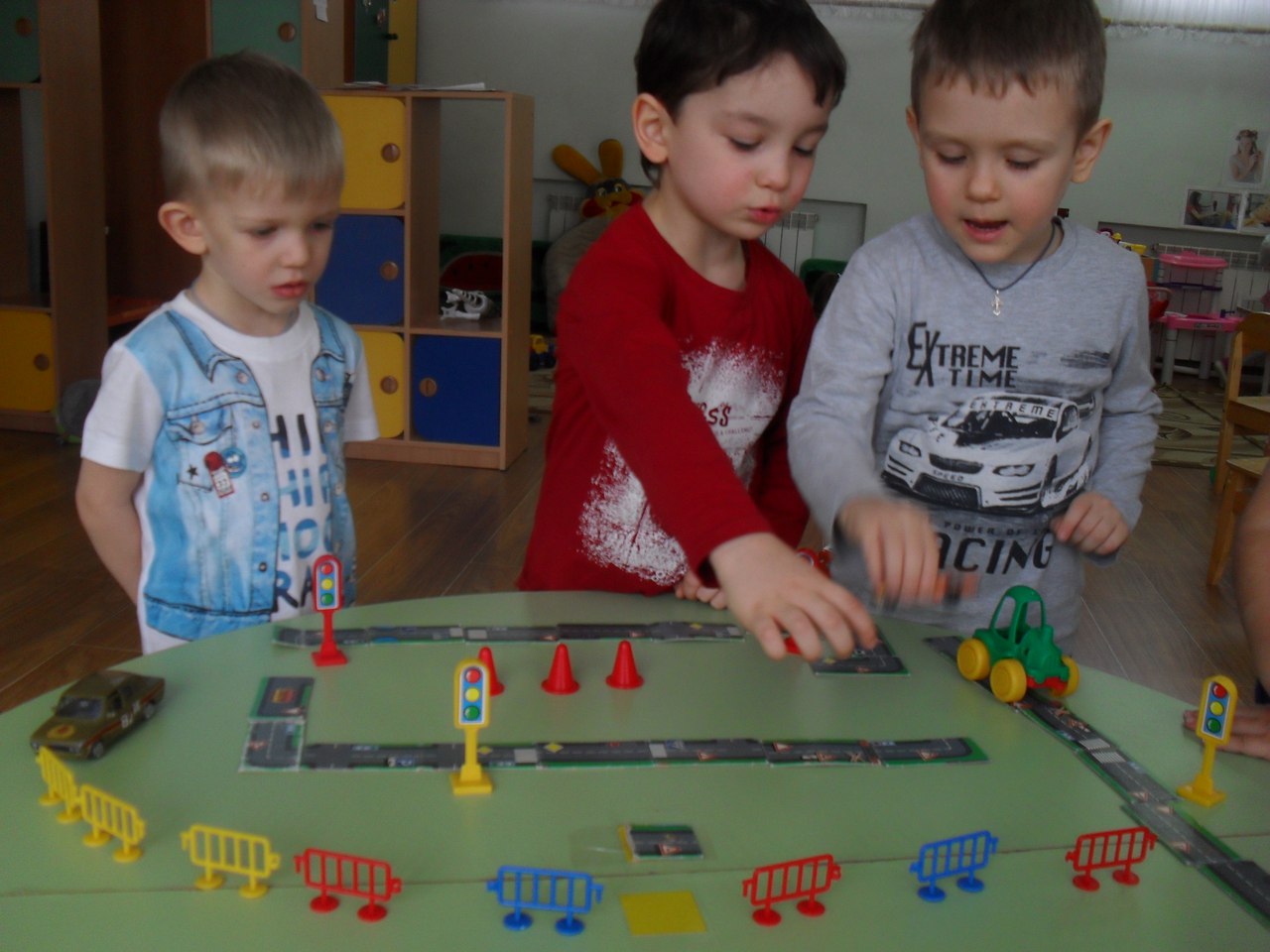 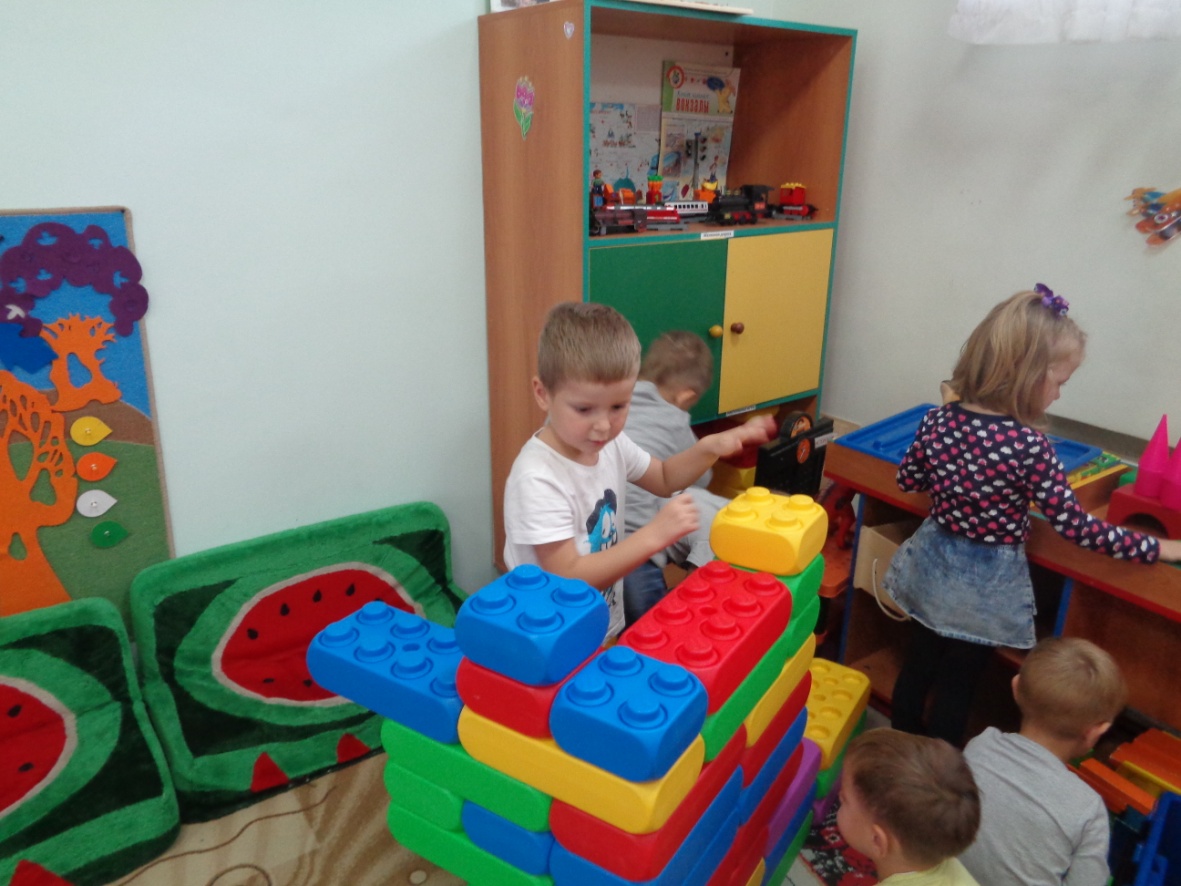